ГБПОУ РС (Я) «ПОКРОВСКИЙ КОЛЛЕДЖ»
ПОРТФОЛИО
Руководителя физического воспитания
ГБПОУ РС(Я) «Покровский колледж»

Тихонова Сергея Сергеевича
Тихонов Сергей Сергеевич
Руководитель физического воспитания: Специальности:  09.02.01. «Компьютерные системы и комплексы»
10.02.01 «Организация и технология защиты информации»
09.02.07. «Информационные системы и программирование»
Общий стаж работы: 17 лет 10 мес 
Педагогический стаж: 14 лет 1 мес
 Высшее: ФГОУ ВПО "Чурапчинский институт физической культуры и спорта", полученная специальность 032100.62 "Физическая культура"
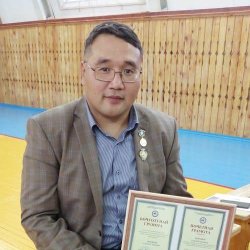 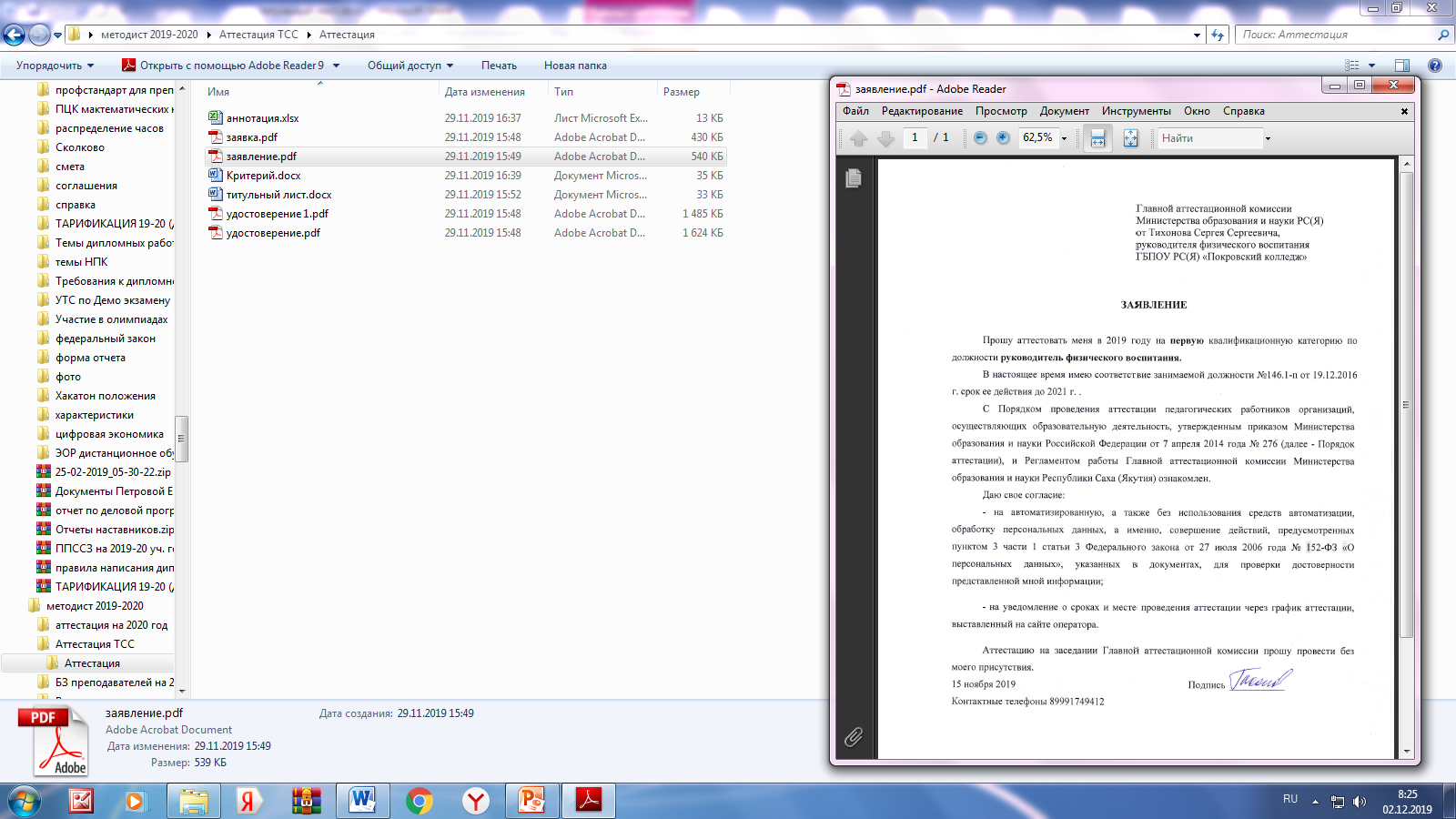 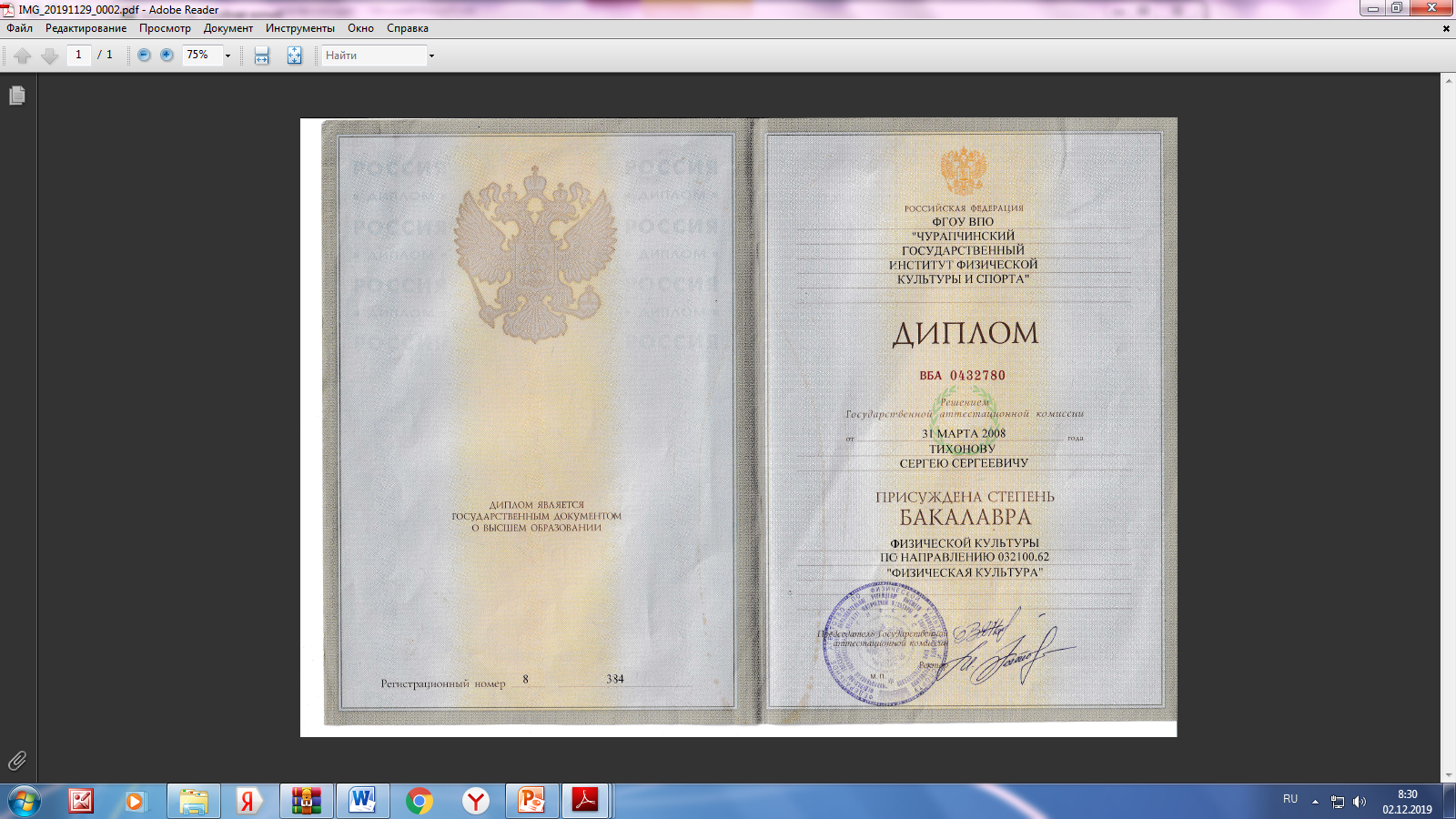 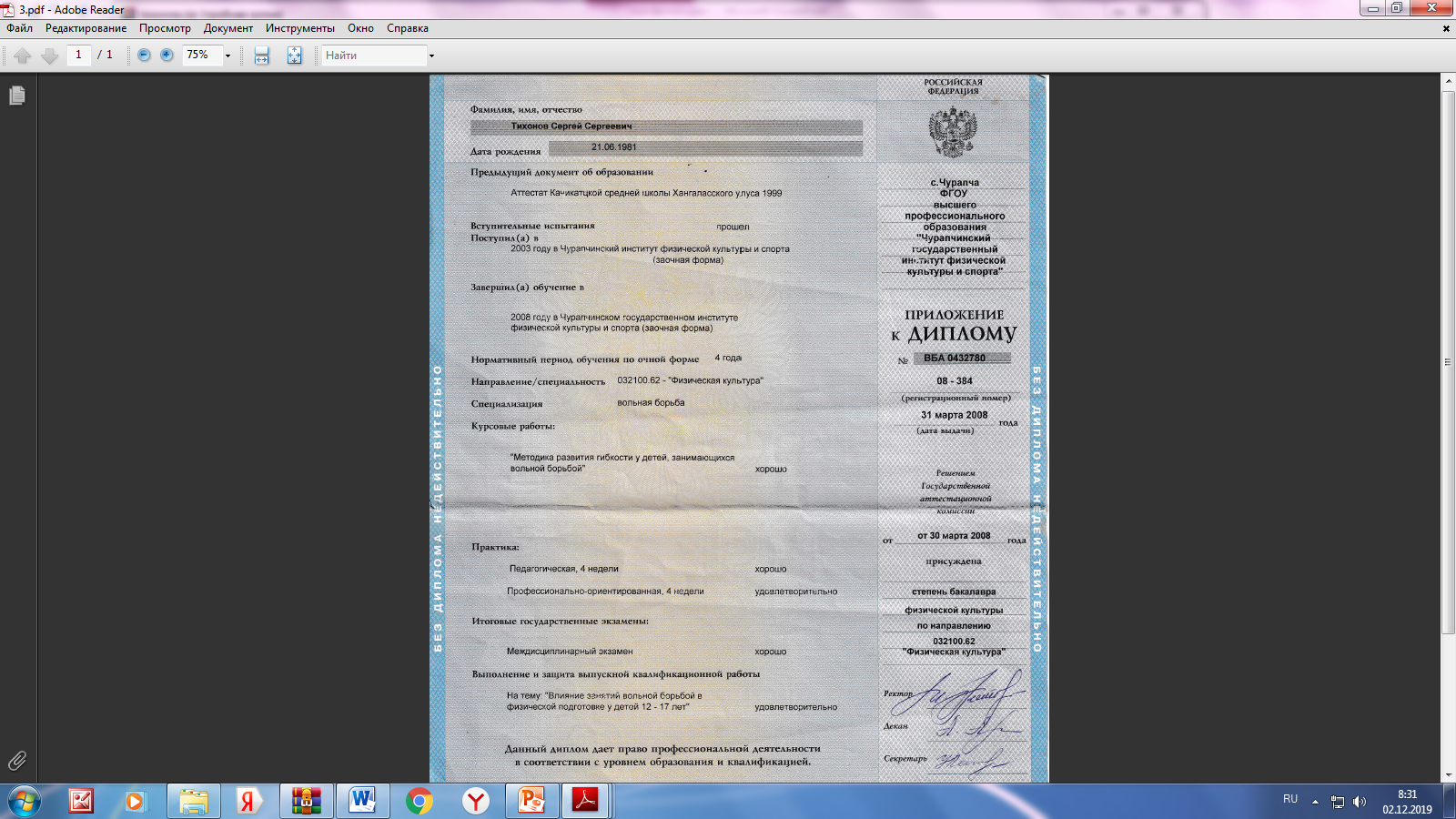 РЕЗУЛЬТАТЫ ПОВЫШЕНИЯ КВАЛИФИКАЦИИ
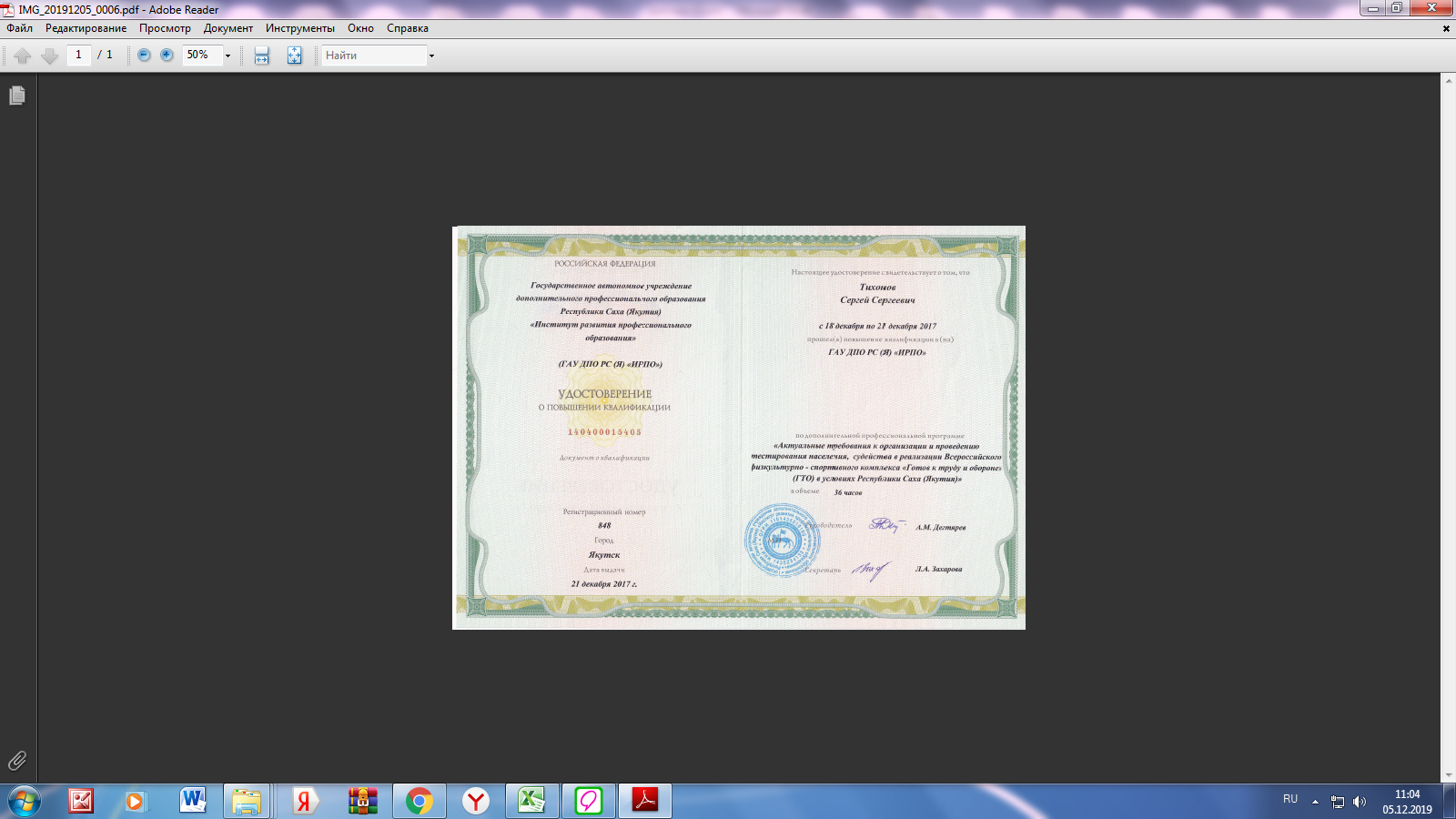 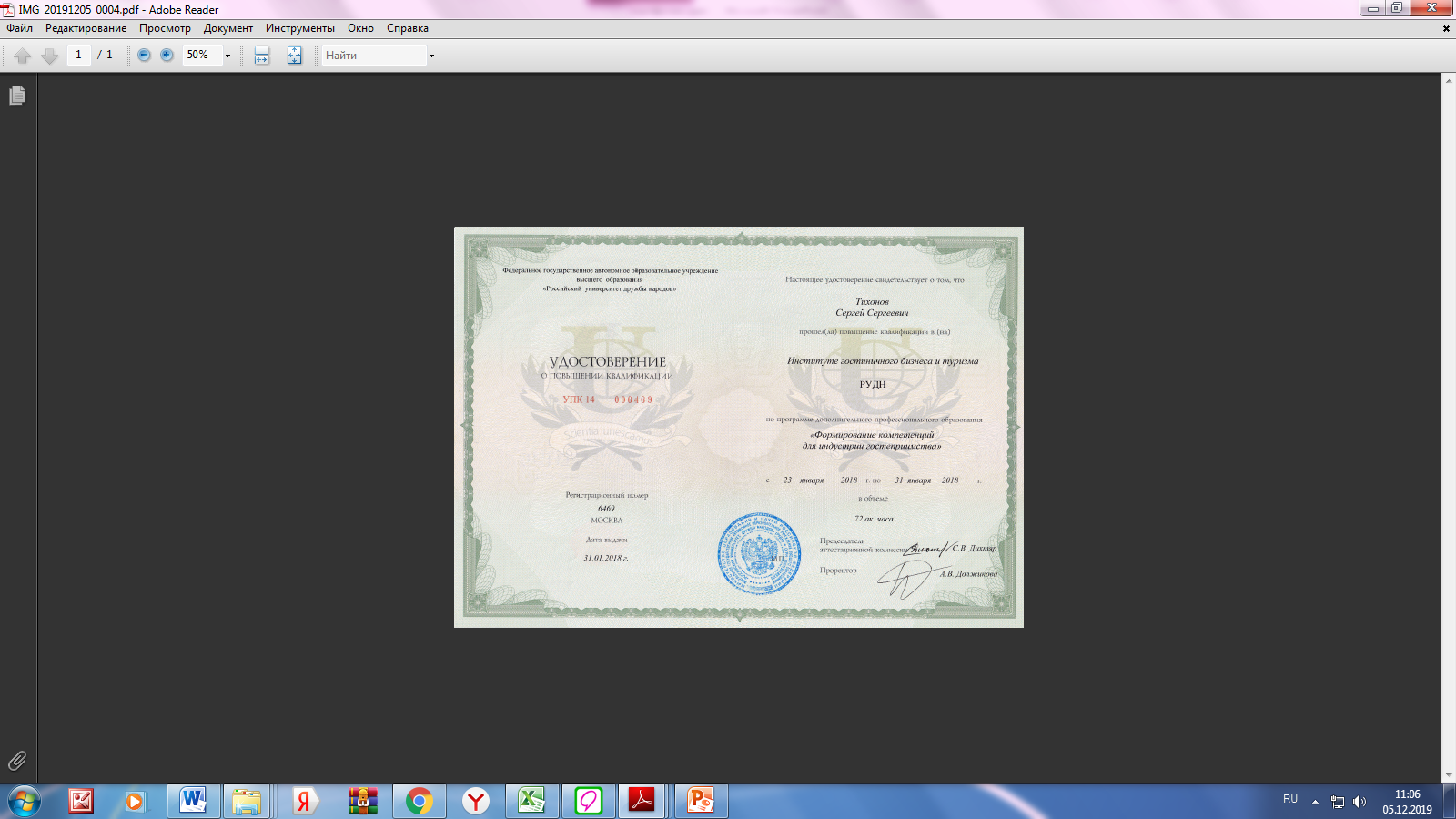 Средний показатель посещаемости занятий обучающихся согласно журналами учебных занятий, спортивных секций (за последние три года)
Средний показатель посещаемости занятий обучающихся согласно журналами учебных занятий, спортивных секций (за последние три года)
Организация работы спортивно-оздоровительных лагерей, физкультурно-оздоровительного центра в ПОО, Э кабинета здоровья
Количество постоянно работающих секций (за последние 3 года)
Результат работы за аттестуемый период (последние 3 года)
Результат работы за аттестуемый период (последние 3 года)
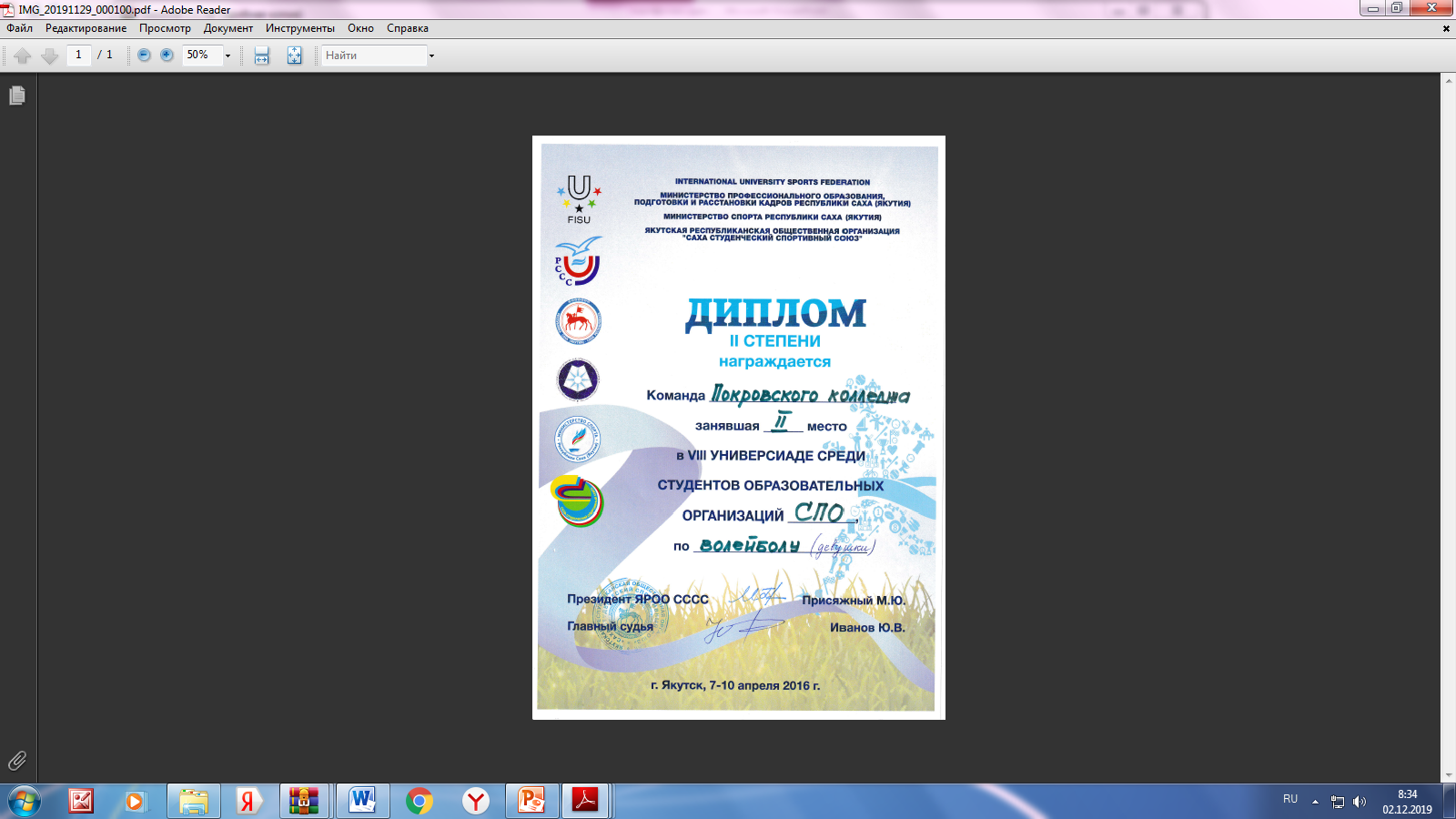 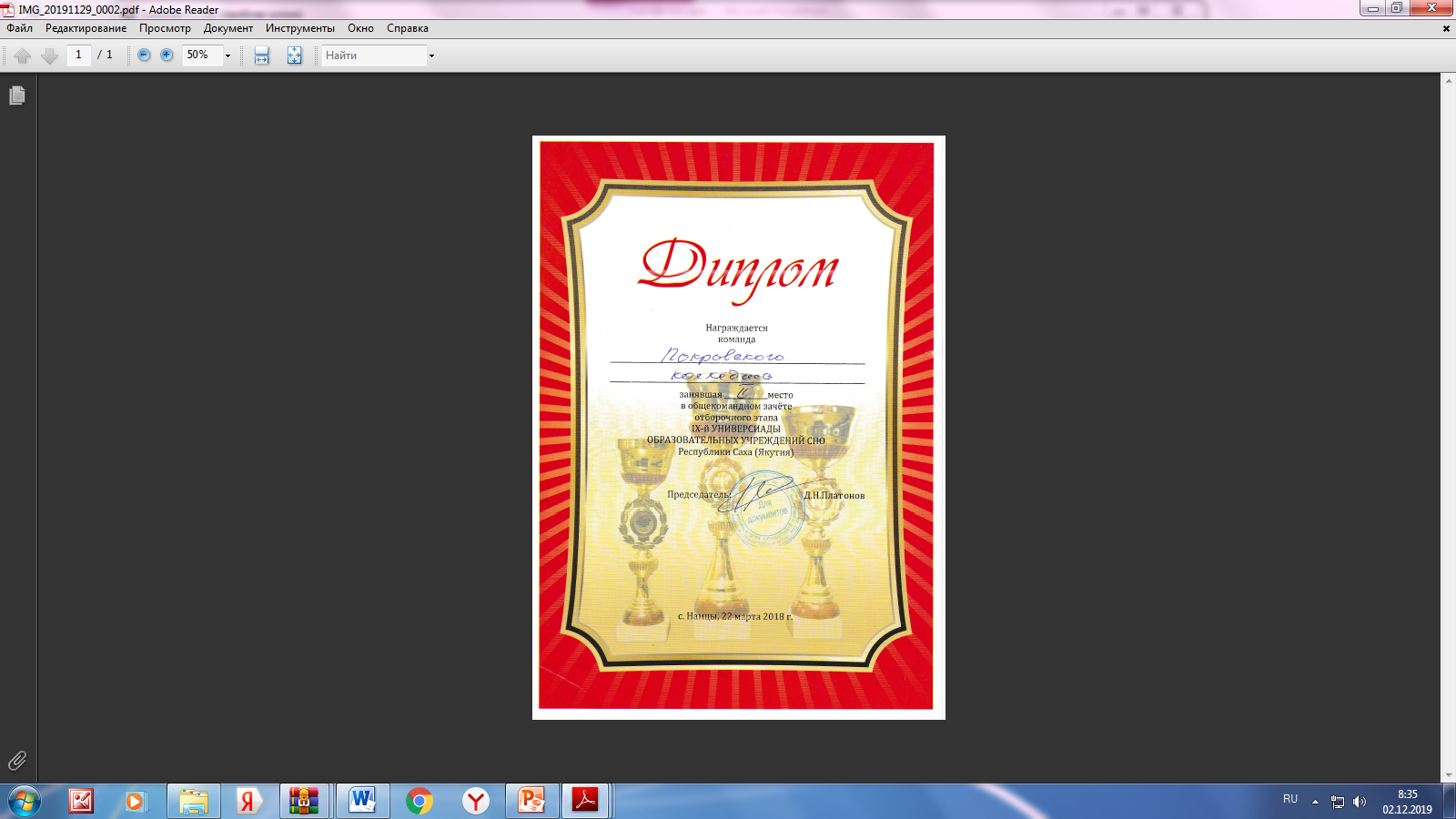 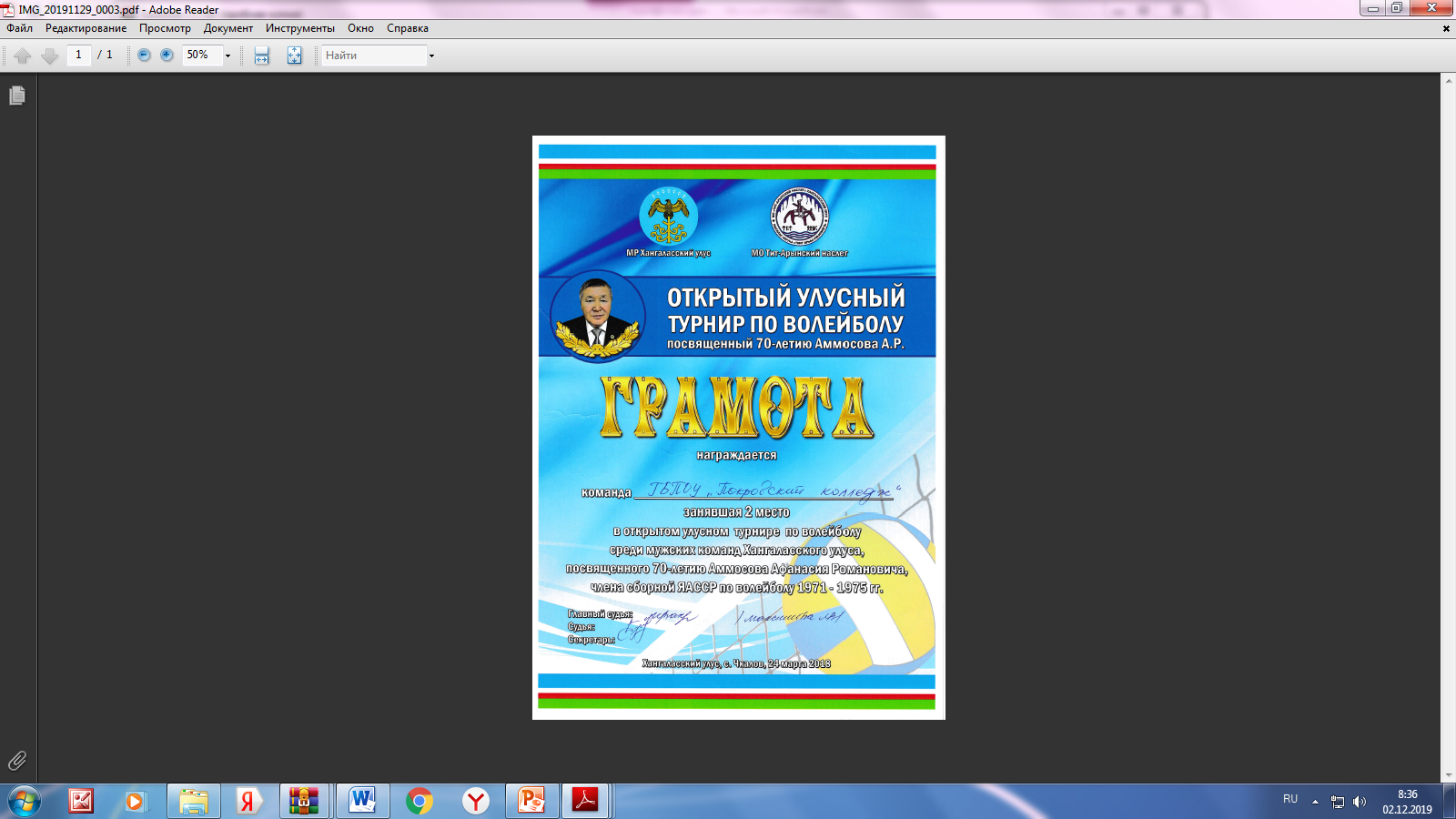 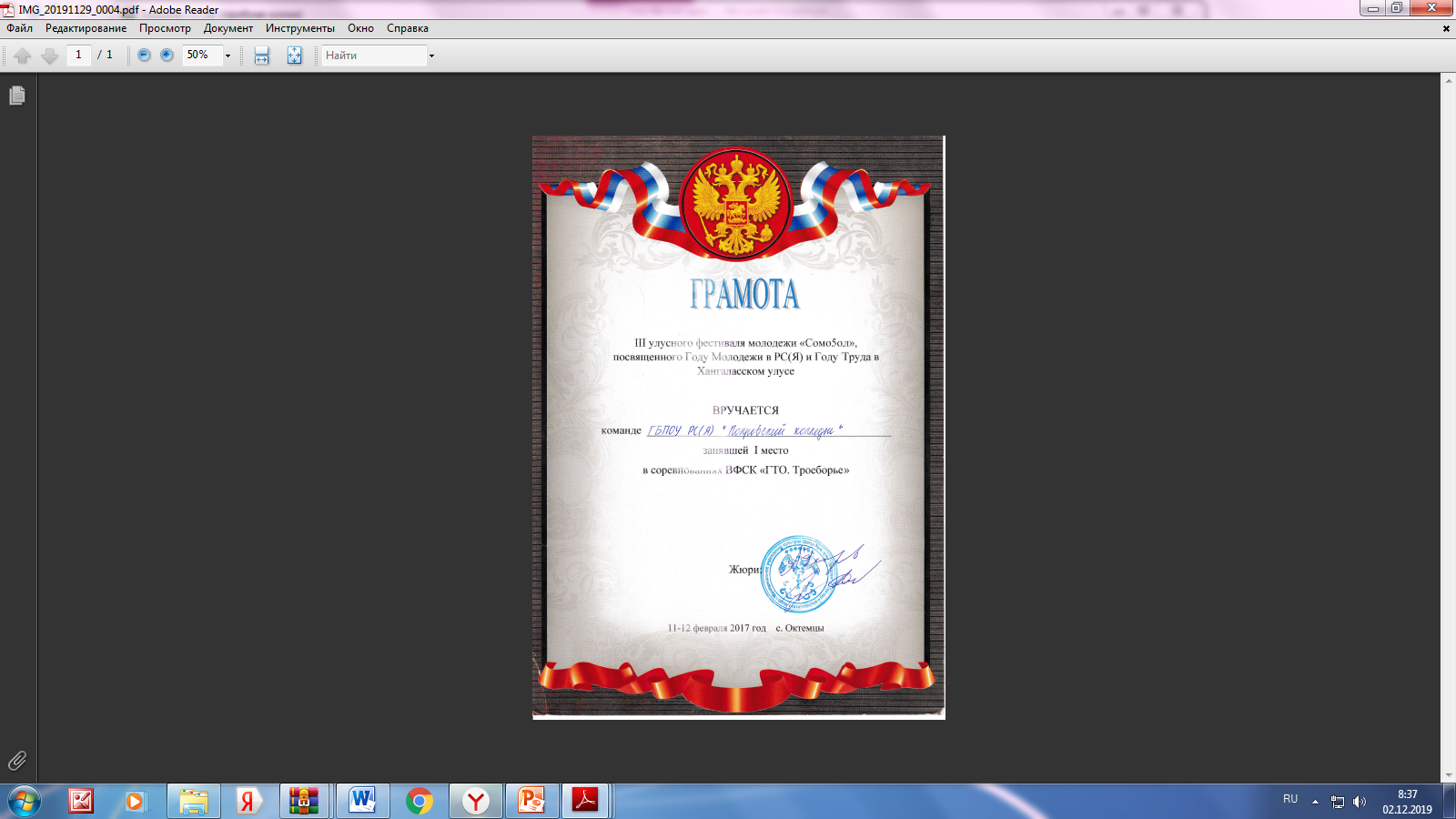 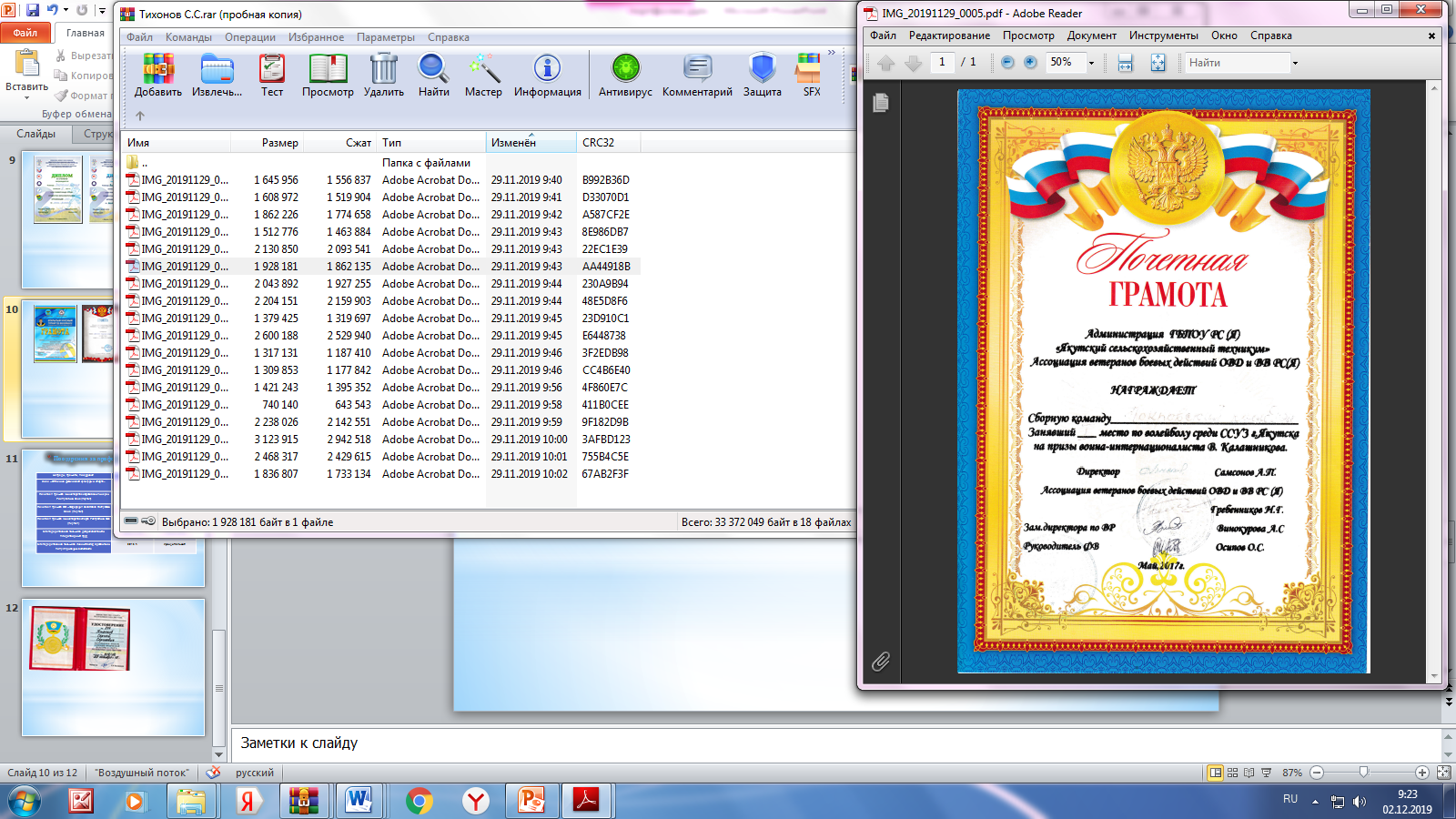 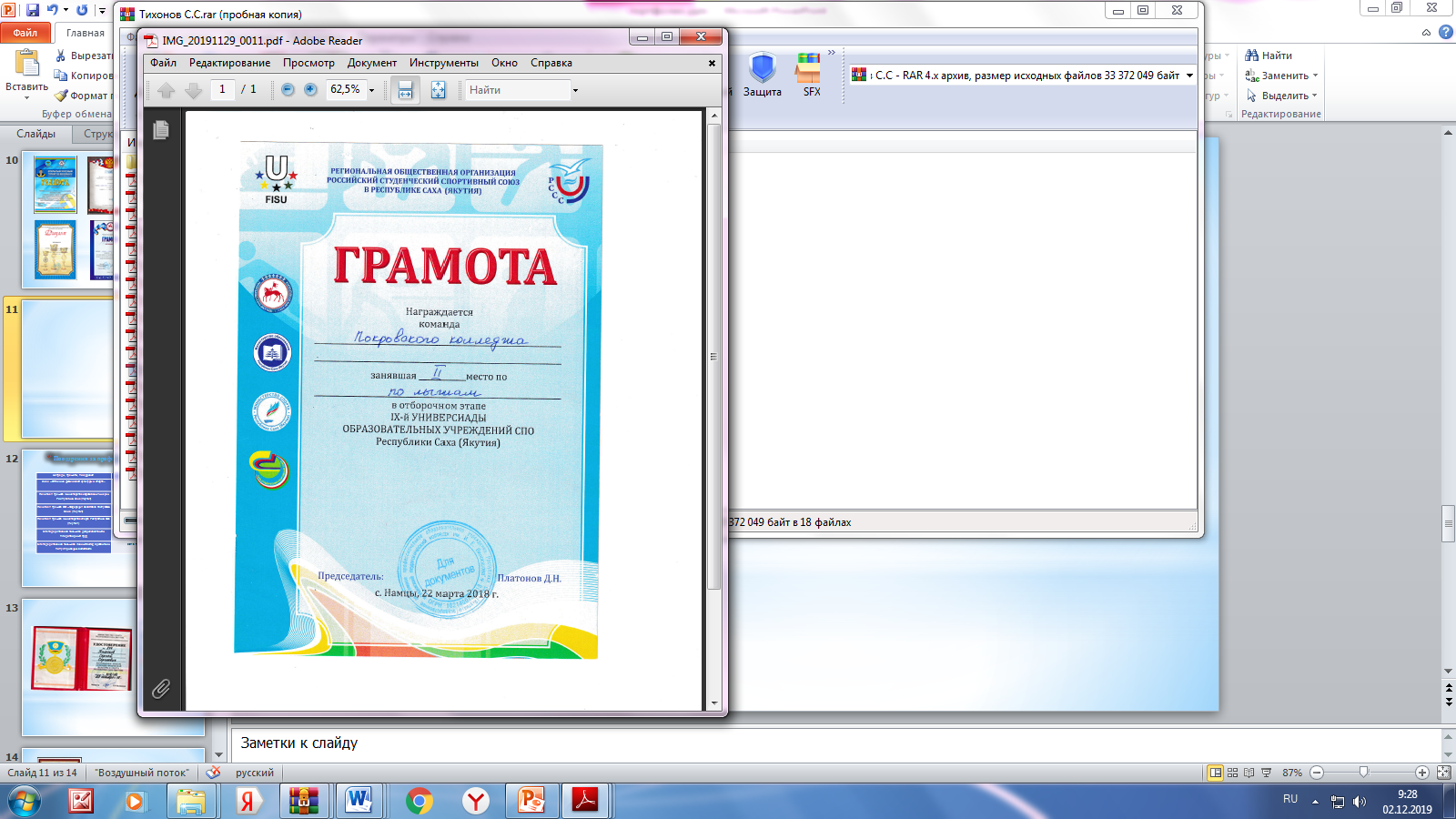 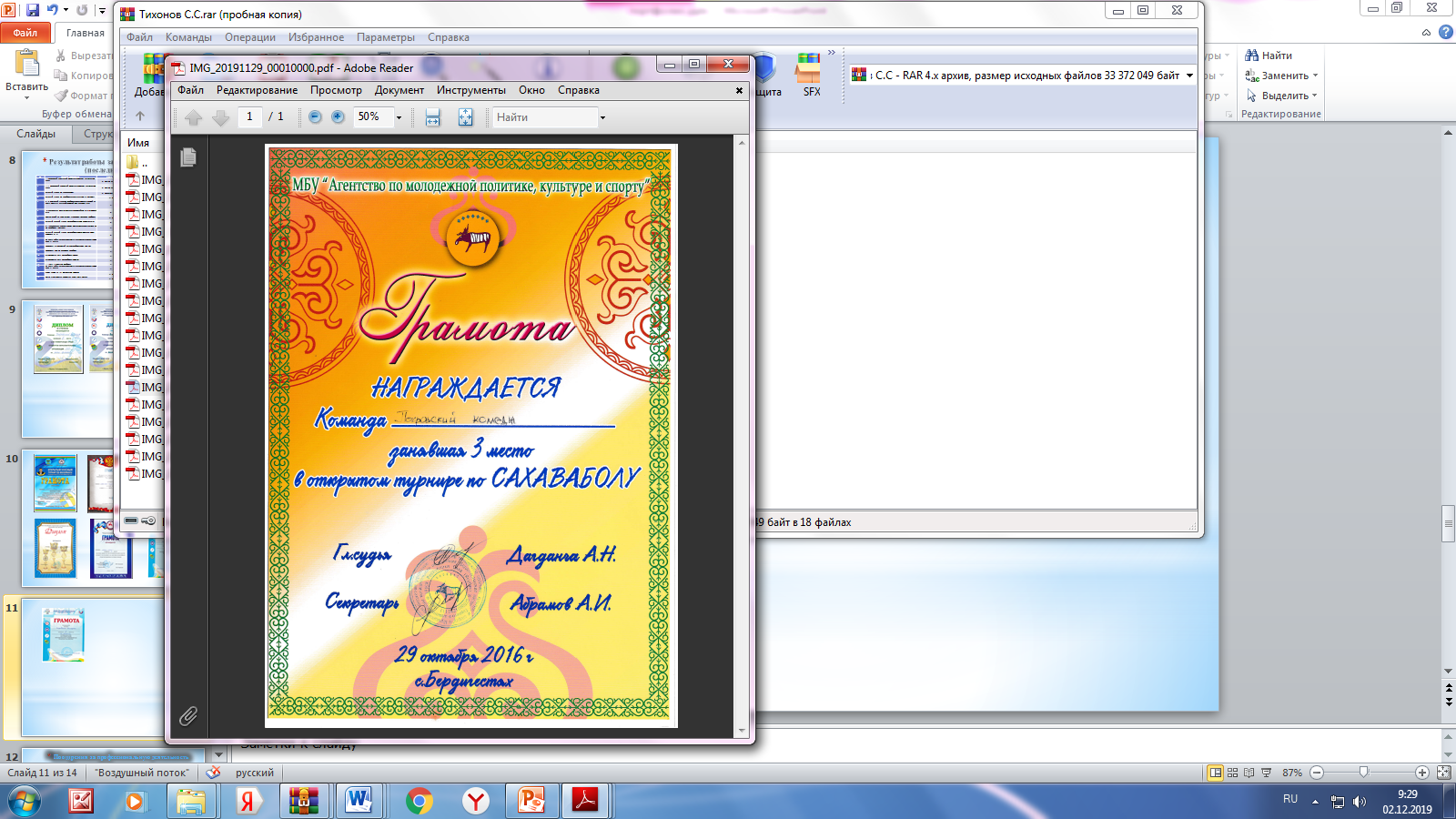 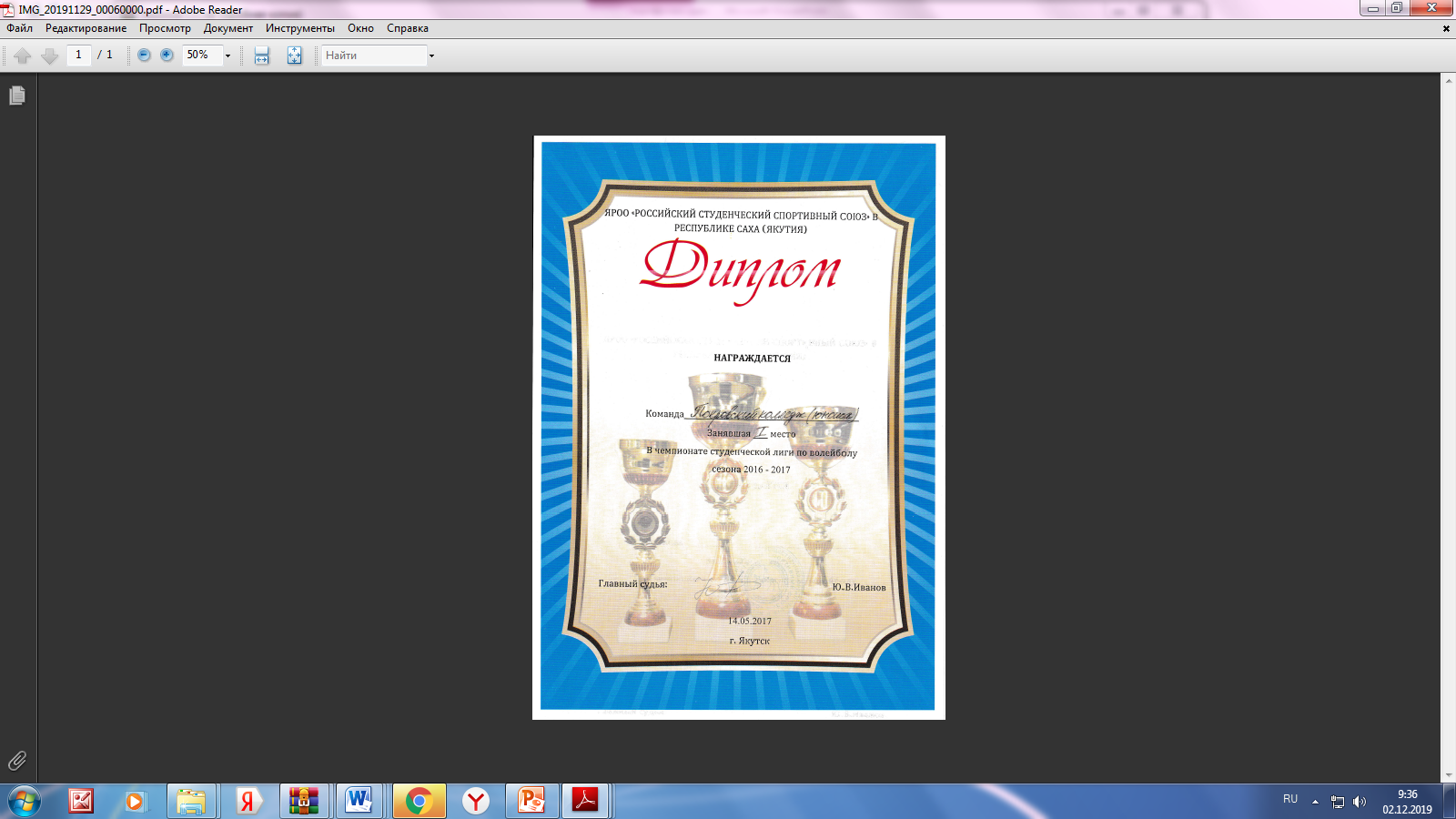 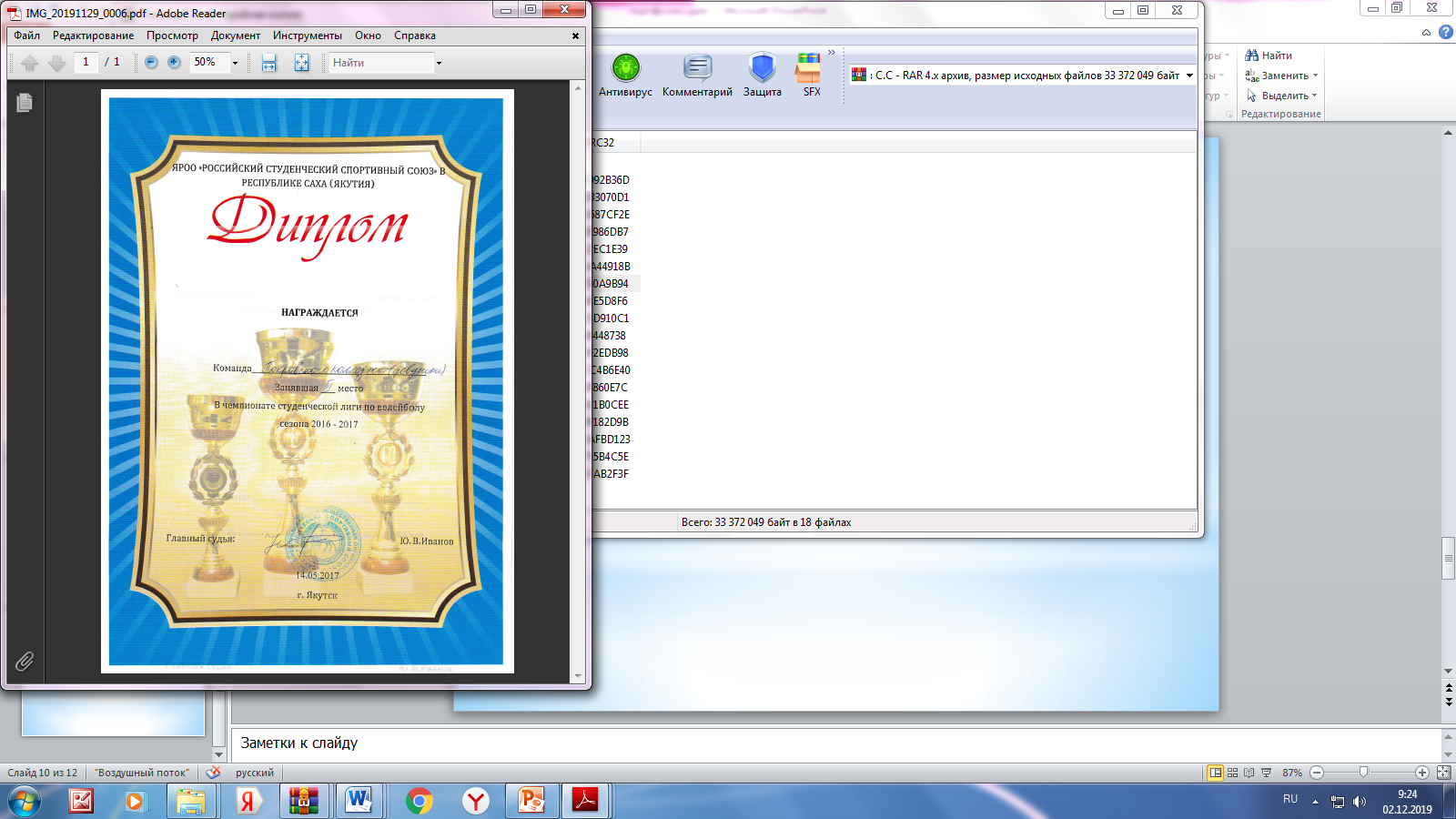 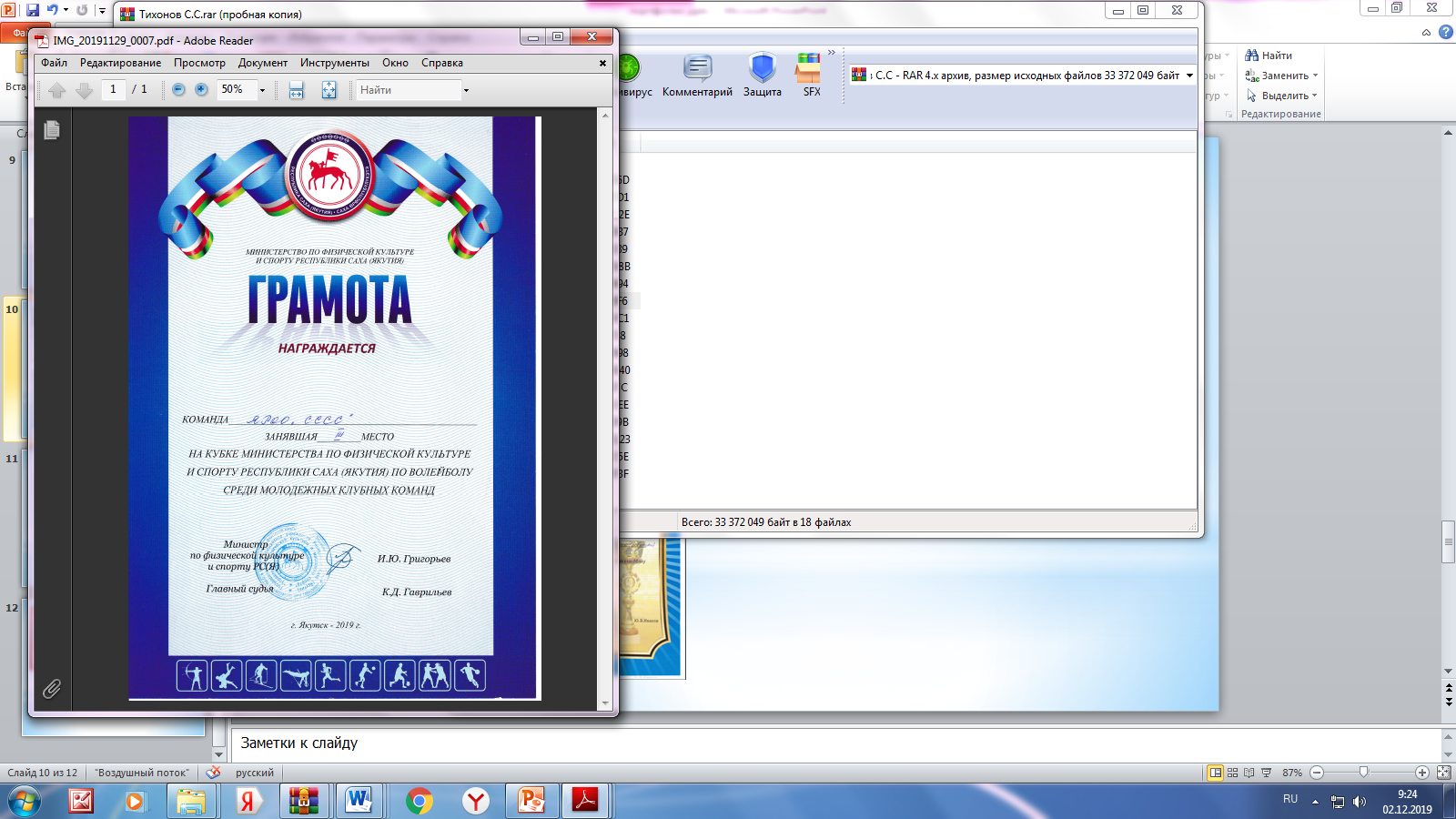 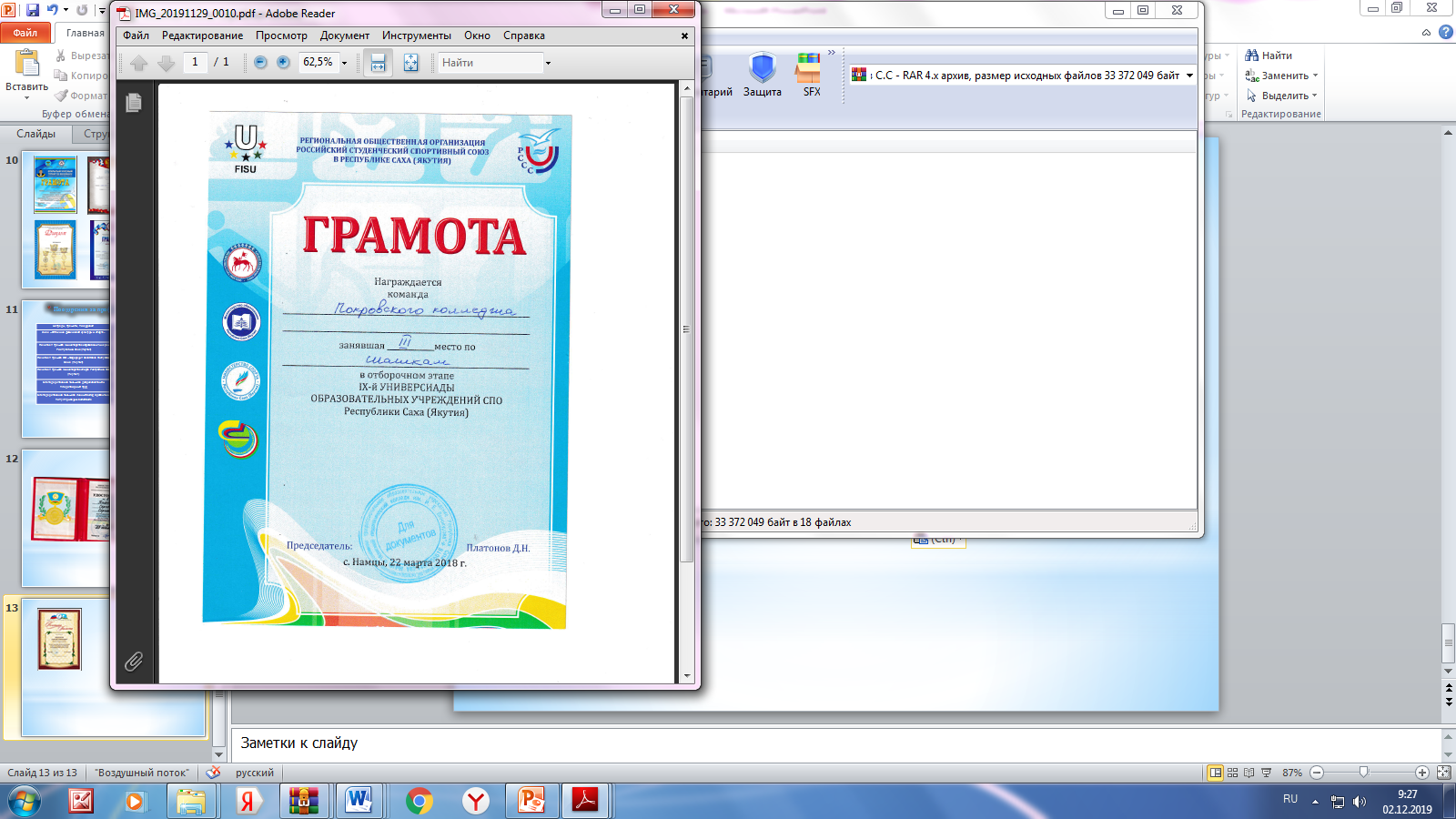 Эффективность работы программно-методическому сопровождению образовательного процесса с внедрением наиболее эффективных форм, методов и средств физического воспитания обучающихся
Руководителем физического воспитания  разработаны учебно-методические комплексы по дисциплинам:
-учебные программы, календарно-тематические планы и КОСы по дисциплинам «Физическая культура » для специальностей:
09.02.01. «Компьютерные системы и комплексы»
10.02.01 «Организация и технология защиты информации»
09.02.07. «Информационные системы и программирование»
Обобщение и распространение опыта в педагогических коллективах, спортивных сообществах опыта практических результатов своей профессиональной деятельности
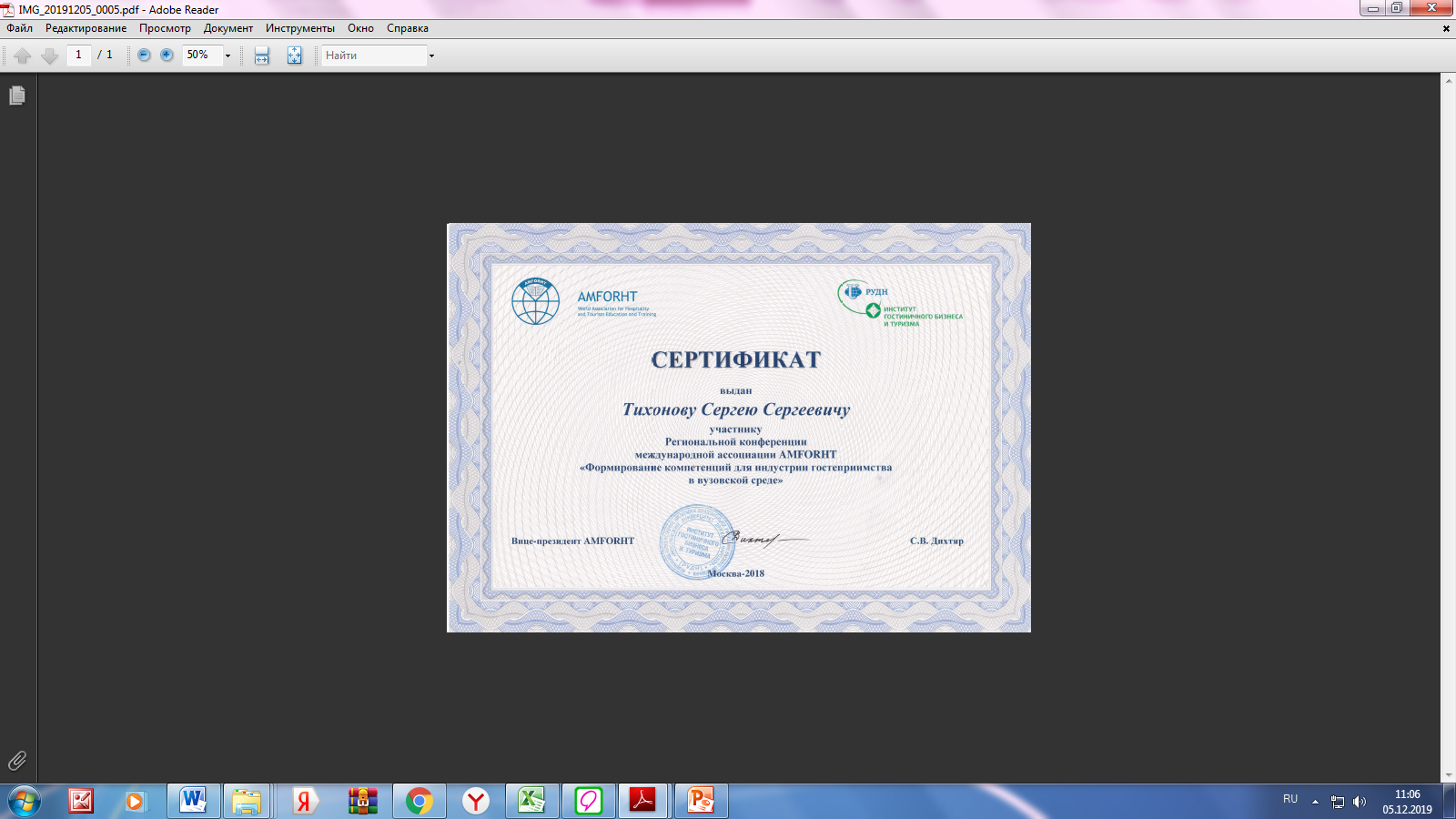 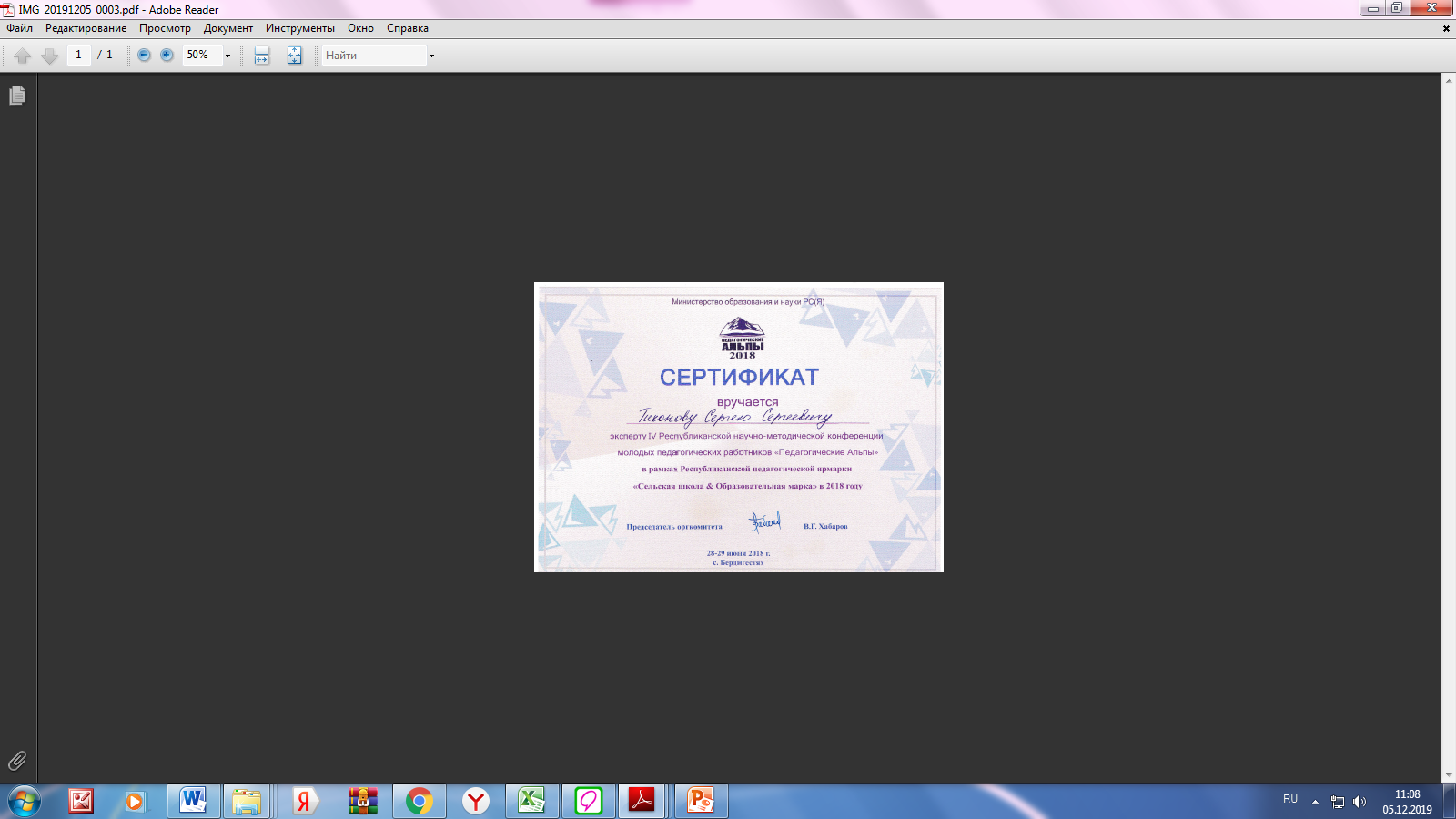 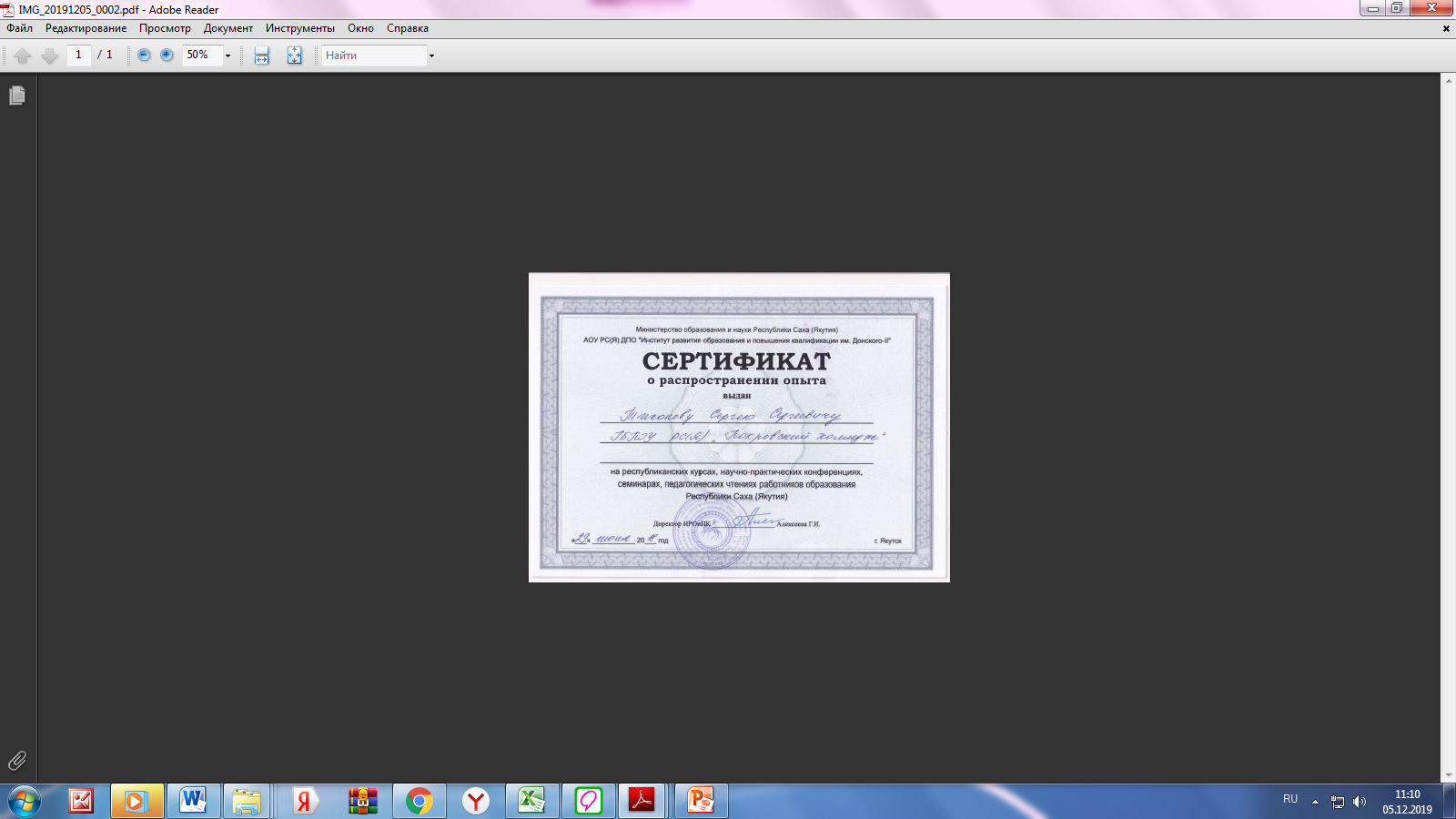 Признание профессиональным сообществом высокой квалификации педагогического работника: участие в работе экспертных комиссий
Поощрения за профессиональную деятельность
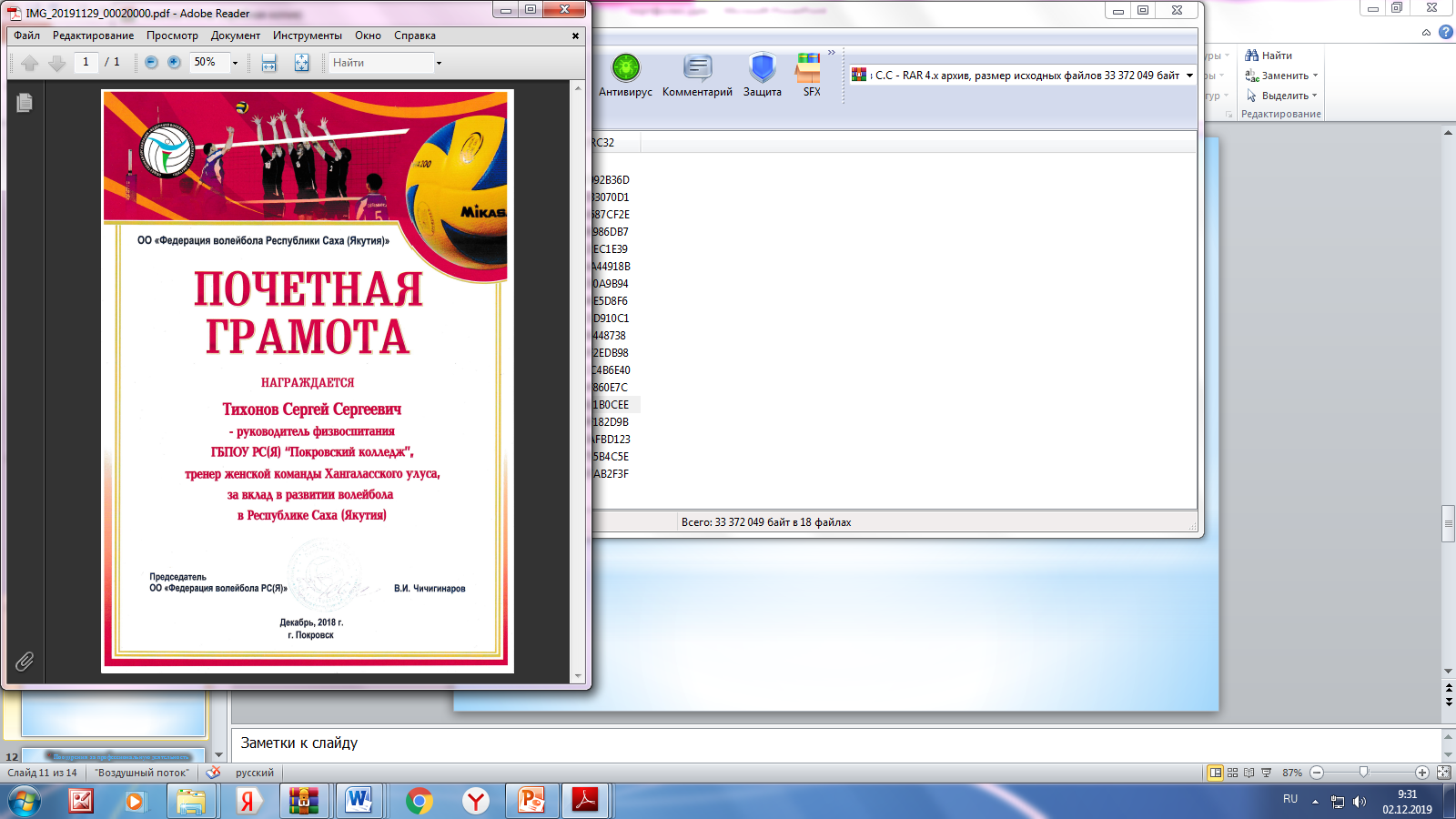 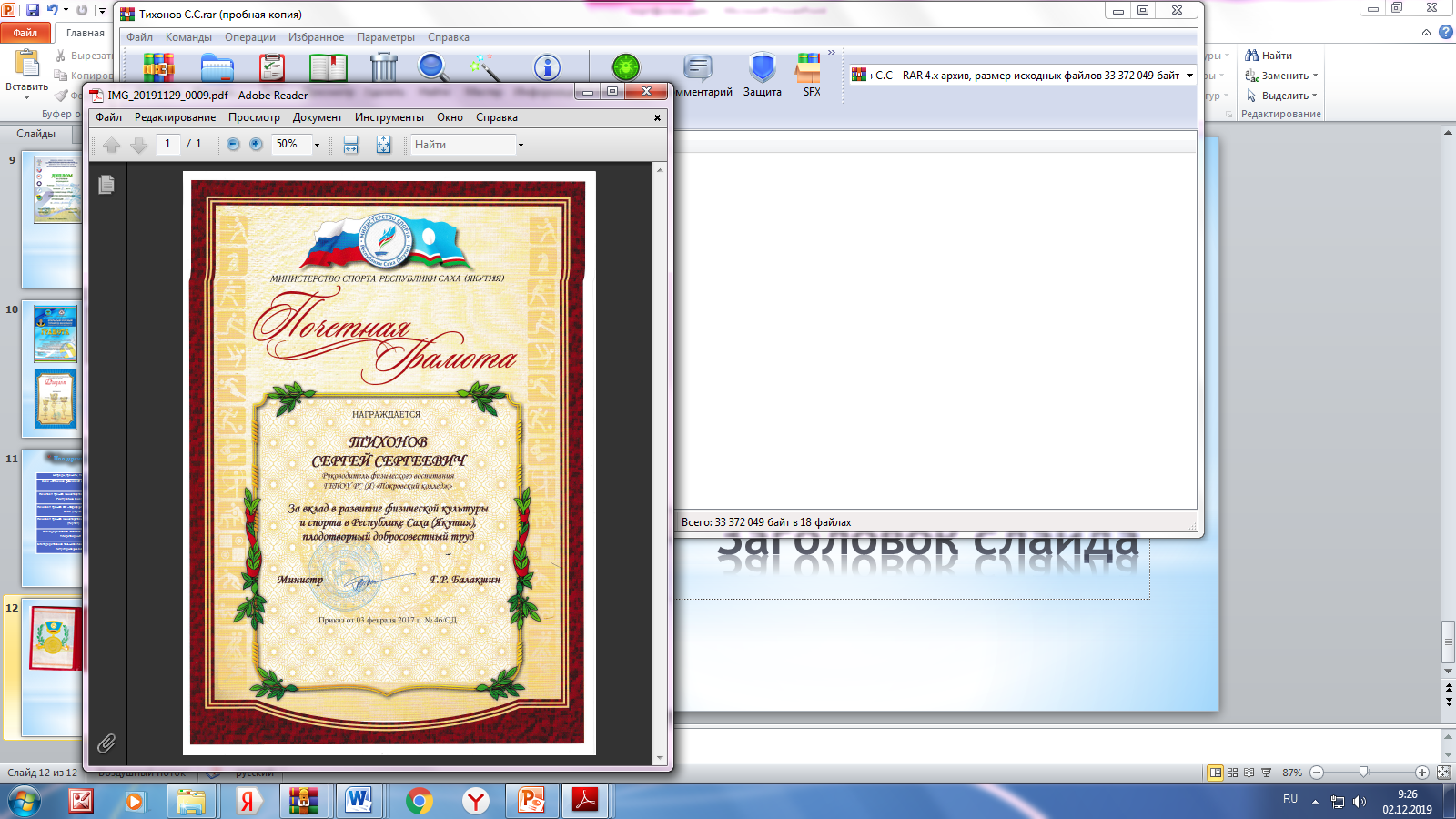 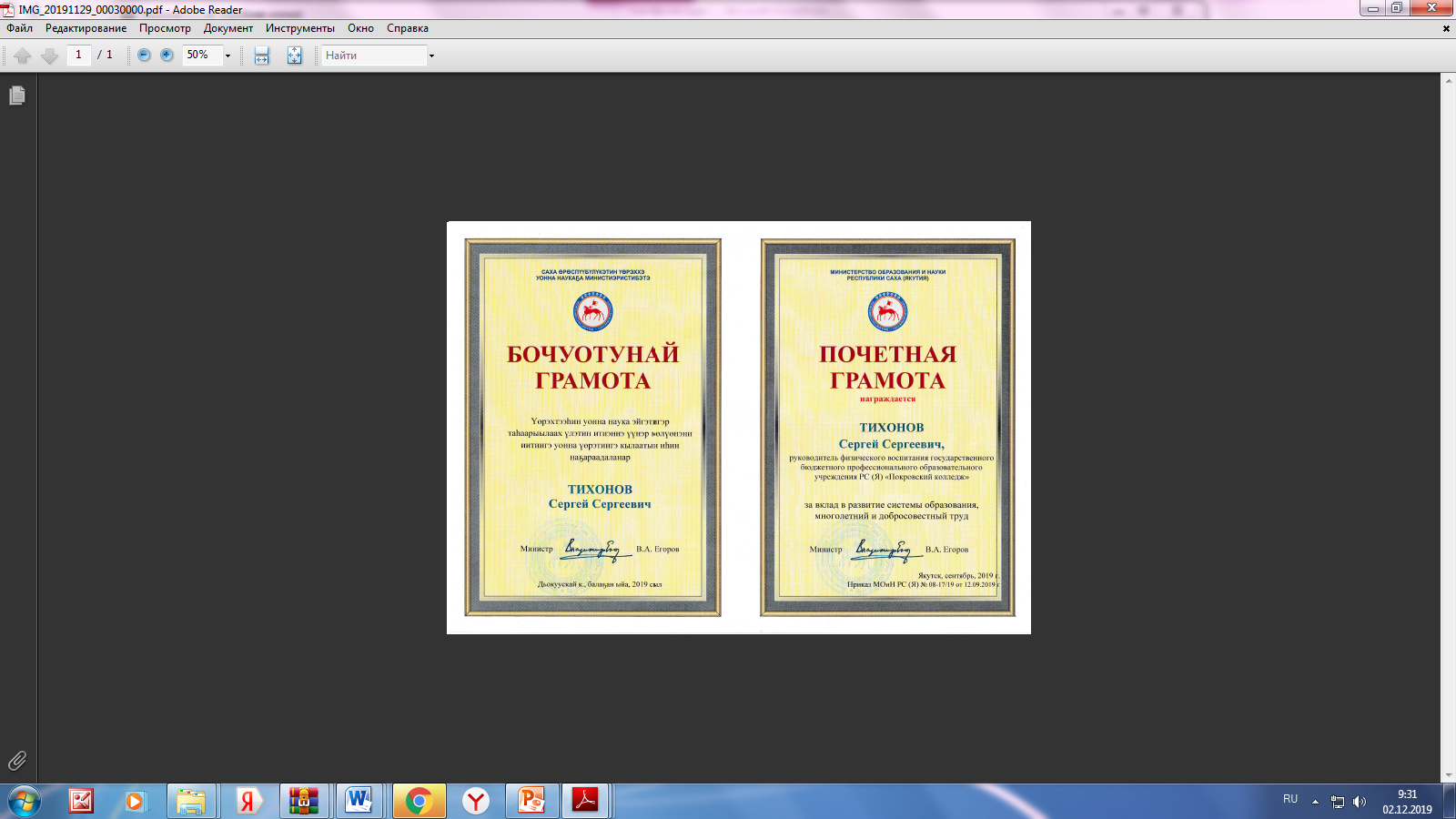 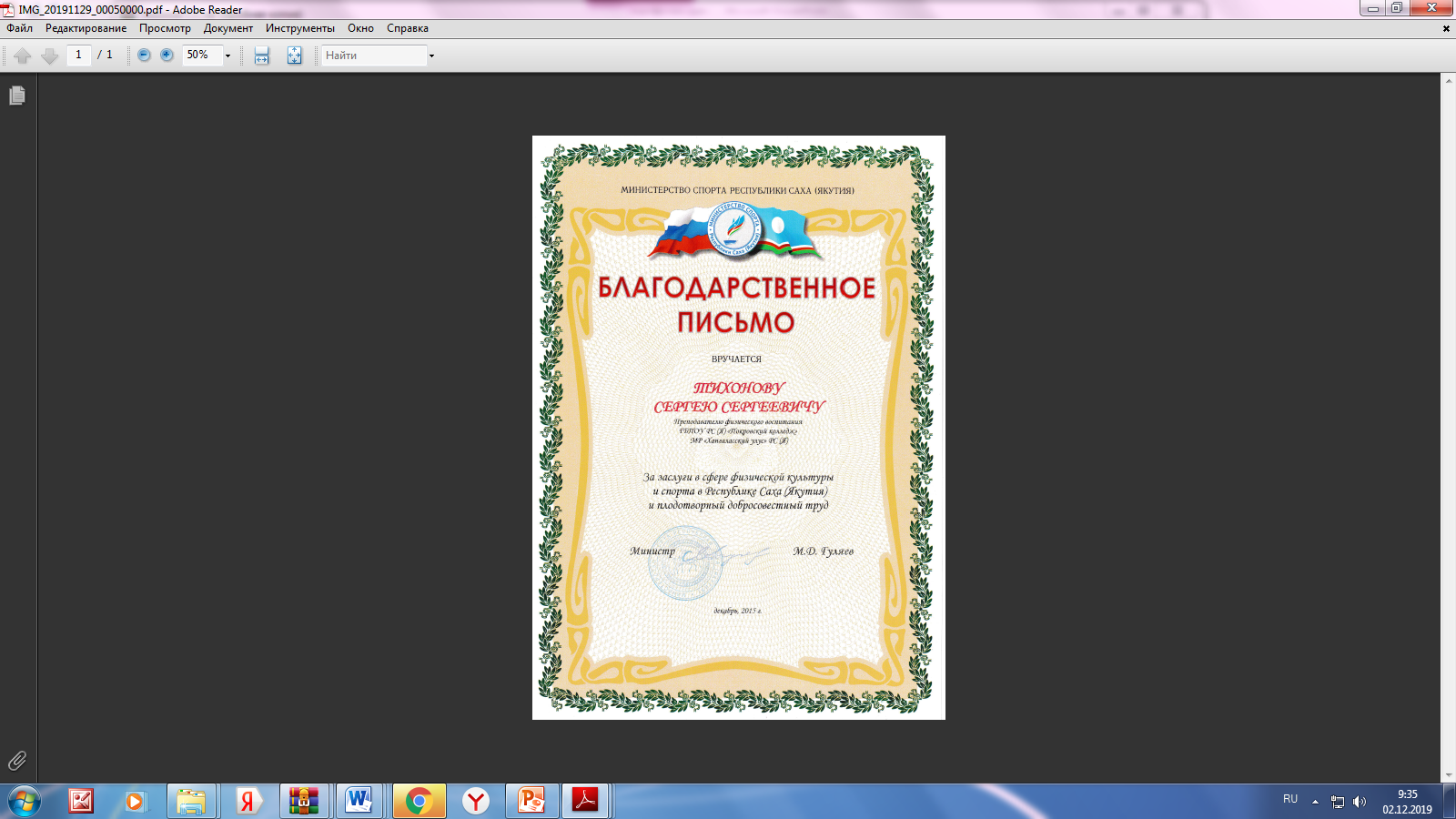